Мій довідник основних знань та порад для професійної діяльності
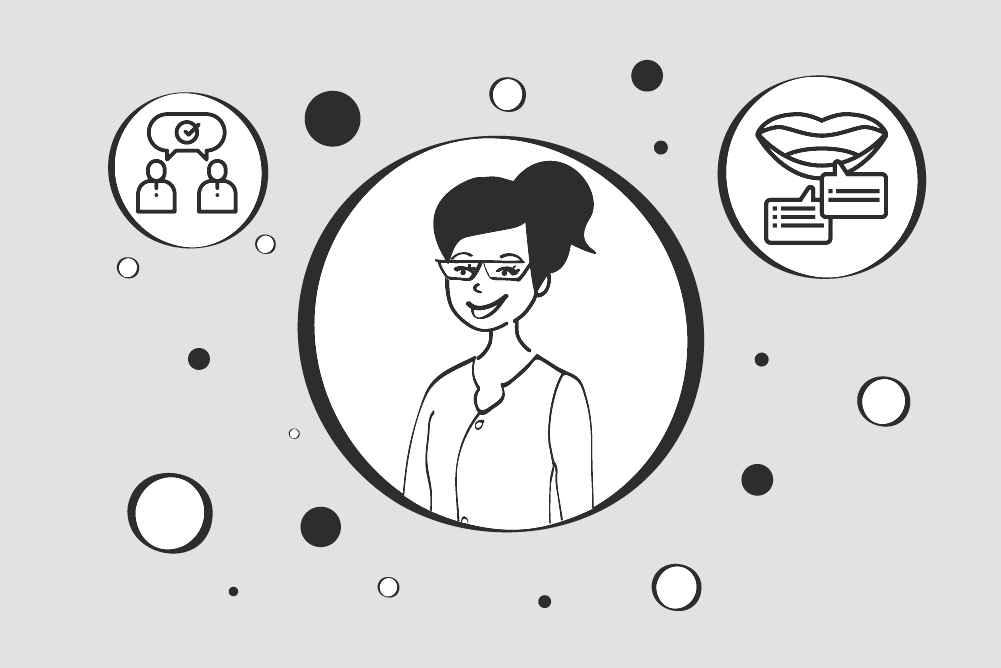 6.0161-з
Логопедія. Культура та техніка мовлення корекційного педагога.
Зміст:
1. Мовлення педагога за вимогами психолінгвістики 
2. Загальна характеристика культури мовлення корекційного педагога
3. Мова. Функції мови
4. Онтогенез мовлення. Передумови виникнення потреби у спілкуванні. Дитяче мовлення
5. Риторична особистість корекційного педагога, логопеда.
6. Засоби виразності мови та мовленнєвого впливу
7. Загальна характеристика комунікативних якостей мовлення
8. Шляхи вдосконалення техніки мовлення корекційного педагога
9. Скарбничка цікавинок, порад які знадобляться для професійної діяльності логопеда.
10. Поради - чого слід уникати?
Висновок
Використані джерела
Психолінгвістичний аспект мовлення педагога основується на міждисциплінарній науці психолінгвістиці
Мовлення вчителя - це звукове мовлення, що являє собою озвучений видих.
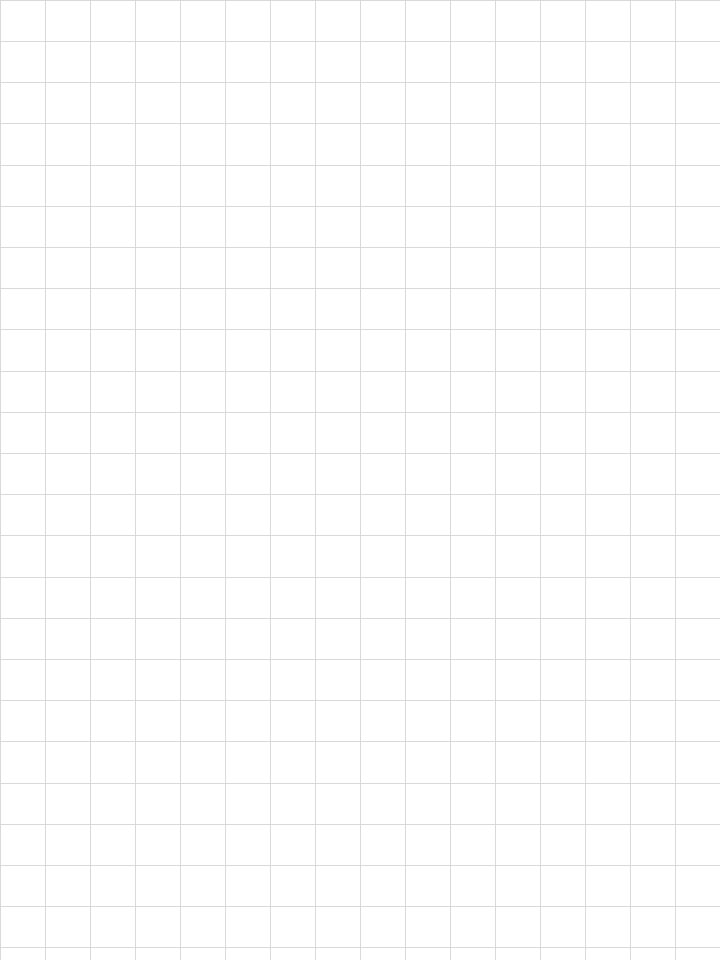 01
Мовлення педагога
за вимогами психолінгвістики
Психолінгвістика — наука про взаємозв’язки мови і мислення, вплив мови на психічний розвиток людини, психологічну зумовленість мовних явищ.
Відповідно до правил мовленнєвої культури педагог має дотримуватись ряду вимог:
• перш за все мова вчителя повинна бути чистою, правильною і літературною за будь-яких умов; 
• учитель повинен мати достатній лексичний запас, щоб вільно виражати думки, викладати навчальний матеріал логічно, аргументовано, переконливо; 
• мовлення має бути виразним завдяки вмілому інтонуванню залежно від змісту, доречному вживанню епітетів, метафор, порівнянь, використанню 6 засобів образної словесної наочності таких, як афоризми, прислів'я та приказки, уривки з художніх творів тощо;
 • необхідно розвивати психофізіологічні особливості своєї особистості: уяву, асоціативну й образну пам'ять, щоб, спираючись на образні уявлення, забезпечувати яскравість, образність словесного описання предметів і явищ.
«Риторика, культура і техніка мовлення корекційного педагога» - інтегрований курс, метою якого є розширення знань про вимоги до мовлення вчителя, формування вмінь виголошувати промови, у вдосконаленні навичок фонаційного дихання, артикуляції, дикції тощо.
Мовна здібність – явище багатогранне, оскільки виступає у різних об’єктивних якостях: як функція мозку й відображення відношень об’єктивної дійсності, як природне й соціальне, як свідоме й несвідоме, як ідеальне й принципово знакове явище.
02
Загальна характеристика культури мовлення корекційного педагога
Риторика, культура мовлення корекційного педагога
– це дисципліна, не тільки професійно, а й етично та естетично орієнтована: вчителю аморально припускати помилки у власному мовленні, він мовленнєва особистість і комунікативний лідер. 
Вчитель є взірцем для наслідування дітей, мовленнєвим прикладом для дорослих-батьків. Вони мають відчувати безумовну перевагу вчителя, його ерудицію і професіоналізм, проте лідеру не вибачають помилок. 
Порада: Враховуючи це, вчителю слід зберігати у мовленні такі якості, як чистота, граматична і фонетична правильність, точність, логічність, доступність.
Мова – це особлива система знаків із закодованими у ній результатами пізнання людиною дійсності (система правил), система специфічних національних особливостей, характеристик.
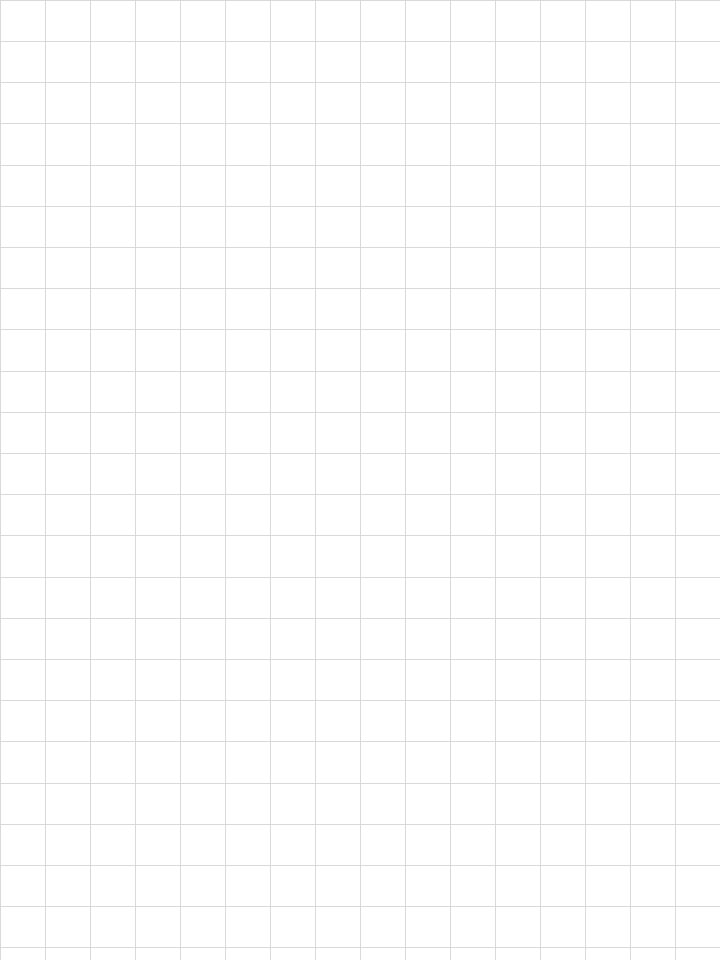 03
Мова. Функції мови
Мова нерозривно пов'язана з мисленням і служить не тільки засобом вираження думок, а й знаряддям думки, засобом формування й оформлення думки.
Отже, мова виконує багато функцій:
1. Комунікативна  або функція спілкування
2. Номінативна або функція називання. Усе пізнане людиною (предмети, особи, явища, властивості, процеси, закономірності).                 
3. Мислетворча. Мова є не тільки формою вираження і передачі думки, а й засобом формування думки.
4. Гносеологічна,  тобто пізнавальна, функція мови. 
5. Експресивна або виражальна. Мова надає більше можливостей розкрити неповторний світ емоцій людини. 
6. Волюнтативна функція (вітання, прощання, прохання, вибачення, спонукання, запрошення тощо).
7. Естетична функція. Мова фіксує в собі естетичні смаки й уподобання своїх носіїв.
8. Культуроносна функція. Оволодіваючи мовою, людина оволодіває і культурою народу.
9. Ідентифікаційна. Мова виступає засобом ідентифікації мовців, тобто засобом вияву належності їх до однієї спільноти, певного ототожнення.
10. Магічно-містична збереглася з доісторичних часів, коли люди вірили у слово як реальне дійство.
11. Регулятивна функція виконує роль планування поведінки, вчинків тощо.
Дитина проходить такі стадії інтелектуального розвитку: 
1. Сенсомоторну. 
2. Період репрезентативного інтелекту. 
3. Період пропозиційних, або формальних операцій.
Онтогенез мовлення – це процес становлення й розвитку мовлення окремого індивіда. У психолінгвістиці передбачає дослідження процесів виникнення й формування в дитини мовної здатності.
04
Онтогенез мовлення. Передумови виникнення потреби у спілкуванні. Дитяче мовлення
О. Леонтьєв розглядає три головних етапи розвитку дитячого мовлення до 3-х років: домовленнєвий, догматичний етап первинного засвоєння мови, етап засвоєння граматики.
Передумови виникнення потреби у спілкуванні.
1. Увага й цікавість до дорослого, що відображаються направленість дитини на пізнання дорослого.  
2. Емоційні вияви за відношенням до дорослого, що виражають оцінку дорослого дитиною.  
3. Ініціативні дії дитини для того, щоб звернути увагу дорослого. 
4. Виникнення чуттєвості дитини до ставлення дорослого.
   Критичні періоди в розвитку мовної функції
I період (1–2 рік життя). Коли формуються передумови мови і починається мовленнєвий розвиток, складаються основи комунікативної поведінки і рушійною їх силою стає "потреба" в спілкуванні. Будь-які, навіть начебто незначні несприятливі чинники, які діють в цьому періоді, можуть відбитися на розвитку мовлення дитини.
II період (3 роки). Коли інтенсивно розвивається зв'язне мовлення, що вимагає великої узгодженості в роботі центральної нервової системи.
III період (6–7 років). Початок розвитку писемного мовлення. Дуже зростає навантаження на центральну нервову систему дитини. Будь-які порушення мовної функції, наявні у дитини, в ці критичні періоди проявляються найсильніше. Крім того, можуть виникнути і нові мовні розлади.
Професійне мовлення корекційного педагога і логопеда, зокрема, відрізняється від мовлення пересічних громадян високими вимогами щодо фонетичної та граматичної правильності, лексичного і стилістичного багатства, інтонаційної виразності, відповідного темпу та гучності голосу. Також воно характеризується вживанням спеціальної термінології, специфічної автологічної лексики, професійних зворотів як у корекційній, так і діагностичній роботі.
05
Риторична особистість корекційного педагога, логопеда.
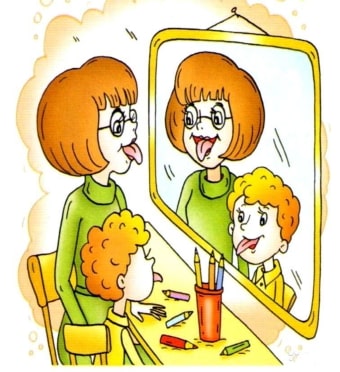 Риторична особистість педагога – це особистість, яка, володіючи ефективним мисленням, якісним мовленням, демонструє високий культурно-комунікативний рівень, успішно реалізує закони риторики в будь-яких ситуаціях спілкування.
Лексико-фразеологічні особливості (поради) спілкування логопеда з дітьми та їхбатьками полягають у наступному:
1. вживання логопедом спеціальних термінів (системні порушення мовлення, імпресивне мовлення, спотворена вимова, недостатній словник, дислалія, афонія тощо).
2. наявність специфічної лексики, яка зазвичай зустрічається у мовленні дітей певного віку 
3. вживання автологічної лексики (широке використання спеціально дібраних груп слів, чистомовок, прислів'їв, скоромовок, віршів, лічилок, текстів із певним звуком, на певну лексичну тему, з певною граматичною категорією для їх відпрацювання на занятті);
4. стійкі професійні звороти, які описово чи метафорично позначають ту чи іншу дію дитини із органами чи засобами мовлення ("зроби язик голочкою","губи трубочкою", "добери слова-друзі (антоніми)" тощо).
Принцип побудови непрямої тактики мовного впливу базується на тому, що фактично будь–яка непряма тактика пропонує слухачеві певну загадку
Мета: виступити цікаво і захоплююче
Що для цього треба зробити: оратор повинен підібрати доцільні мовні засоби, граматично правильно вимовляти, ясно виголошувати думки, пам'ятати про довершеність висловлення.
06
Засоби виразності мови та мовленнєвого впливу
Прямі тактики мовного впливу можна визначити як тактики відкритого типу.
Три стилі красномовствависокий (атмосфера піднесення, зворушення слухачів)середній (квітчастий) (насолода від почутого)низький (повчання і розповіді)
1. Троп – це слово або фраза у переносному значенні.
2. Фігура – незвичайний за синтаксисом зворот мови, застосовується для підсилення виразності виступу.
3. Стежки - це мовні звороти, засновані на вживанні слова або виразу в переносному значенні (епітет, порівняння, метафора і т.д.)
4. Порівняння - образний вислів, побудоване на зіставленні двох предметів або станів, що мають спільну ознаку.
5. Епітет - художнє визначення, дає можливість яскраво охарактеризувати якості предмета або явища і тим самим збагачує зміст висловлювання.
6. Метафора - це вживання слова в переносному значенні на основі подібності двох предметів або явищ.
7. Перифраза - заміна слова описовим виразом.
8. Гіпербола - це образне вираження перебільшення.
9. Літота – образне зменшення, ослаблення.
10. Іронія - вживання найменування або навіть цілого висловлювання в протилежному буквальному сенсі.
11. Антитеза - фігура, що будується на протиставленні порівнюваних понять.
12. Інверсія - перестановка частин пропозиції, порушення звичайного порядку слів.
Педагогічна майстерність – це комплекс властивостей особистості, який забезпечує самоорганізацію професійної діяльності високого рівня на рефлексивній основі.
07
Загальна характеристика комунікативних якостей мовлення
Мовна норма – це сукупність мовних засобів, що відповідають системі мови та сприймаються її носіями як зразок суспільного спілкування, як головна категорія культури мови.
Мовні норми поділяються на орфоепічні, лексичні, фразеологічні, граматичні (словотвірні, морфологічні, синтаксичні), орфографічні, пунктуаційні, стилістичні.
Компоненти, які  створюють гармонійну єдність думки та слова.
правильність (нормативність), змістовність, логічність та послідовність, багатство, точність (адекватність), доречність, виразність, естетичність та милозвучність, діапазон, швидкість, взаємодія та зв’язність мовлення. 
1.Логічність мовлення передбачає послідовність, обґрунтованість, відповідність законам логіки. 2.Точність мовлення виявляється у використанні слів відповідно до їх значення.
3.Ясність мовлення забезпечує адекватне розуміння сказаного, що не вимагає від співрозмовника особливих зусиль при сприйнятті. 
4.Неясність мовлення зумовлюється порушенням норм літературної мови, перенасиченістю висловлювань незрозумілими термінами.
5. Багатство мовлення – це оволодіння лексичним багатством мови й різноманітними способами вираження тієї самої думки. 
6. Доречність мовлення - відповідність ситуації мовлення, врахування особливостей аудиторії.
7. Естетичність мовлення- використання цитат, фразеологізмів, різноманітних синтаксичних конструкцій, темпу і звучності,  уникнення нагромаджень приголосних і голосних.
Безсумнівно, для успішності професійної діяльності вчителя необхідними є такі риси його мовлення, як:
1.бездоганна дикція, 
2.дотримання всіх орфоепічних норм сучасної української літературної мови, 
3.добре поставлений голос, 
4.уміння керувати диханням, тобто професійне володіння технікою мовлення.
08
Шляхи вдосконалення техніки мовлення корекційного педагога
1.Постійне, систематичне удосконалення свого мовлення  відповідно до вимог мовленнєвої культури .
2.Постановка мовного голосу. Коли він добре розроблений, то звучить сильно, красиво і виразно
3.Розвиток імпровізаційності фахівця. Форми мовленнєвої імпровізації можуть бути найрізноманітнішими, починаючи із питання, жарту, і закінчуючи монологом.
4.Розвиток уміння організація діалогу, що дозволяє ефективно вирішувати різноманітні завдання.
5.Самоконтроль та розвиток культури мовлення, створення для себе установки на оволодіння правильним літературним мовленням у всіх ситуаціях мовленнєвого спілкування.
7.Розвиток загальних психологічних особливостей особистості, що створюють передумови для успішного оволодіння мовленнєвими навиками та вміннями.
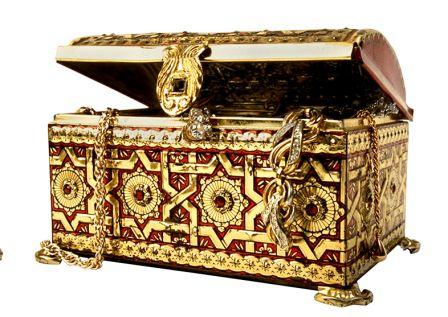 09
Скарбничка цікавинок, порад які знадобляться для професійної діяльності логопеда.
Збирати професійні анекдоти.
Запам'ятовувати крилаті вислови, занотовувати цитати з книг.
Користуватися картками для дидактичних ігор, збирати їх в великій кількості до різних тем.
Оволодіти арт-терапією, казкотерапією та іншими видами.
Вивчати прислів'я, приказки, загадки, фразеологізми.
Вивчати напам'ять професійні тексти.
Зранку виголошувати тексти.
Постійно відвідувати вебінари для розвитку професійних та комунікативних здібностей.
Вивчати норми літературної мови.
Багато читати книг.
Робити артикуляційну розминку щодня.
10
Поради - чого слід уникати?
1. Неприпустиме вживання корекційними педагогами і батьками вкрай недоречних "термінів" на позначення осіб з порушеннями психофізичного розвитку: "аутята", "даунята", "малята-церебралики". Це глибоко принижує людську гідність дітей.
2. Уникати помилок, які пов’язані з порушенням лексичної та фразеологічної норми.
3. Уникати недосконалості стилю мовлення.
4. Збіднюють та спотворюють наше мовлення калькування з російської мови (суржик), це є ознакою недосвідченості.
5. Типовою помилкою багатьох педагогів під час виділення наголошеного слова в усній фразі є голосове виділення його. 
6. Перевантаження логічними наголосами.
7. Неконтрольованість власного мовлення, “додумування” пропущених в усному висловлюванні окремих суттєвих елементів судження.
8. Неясність мовлення.
9. Неправильні наголоси.
10. Неправильна вимова окремих звуків.
11. Неправильне вживання слів за семантикою (значенням)
12. Невміння розрізняти окремі морфеми в слові
Висновок:
Для культури мовлення принциповим є дотримання її правильності. А порушення у цій сфері ми називаємо мовленнєвими помилками. Моя мета: не допускати таких помилок у своєму мовленні, вміти спілкуватися з дітьми та їх батьками, бути цікавою риторичною особистістю не тільки у професійній діяльності, а й у особистому житті. Цей довідник, я впевнена, буде допомагати мені багато-багато років, я буду звертатися до нього за порадами та слідувати ними. Звісно, всього того, чому я вже навчилася та чого ще слід навчитися в майбутньому, тут немає, але головне, що тут є основні моменти, які я виділила важливими особисто для себе.
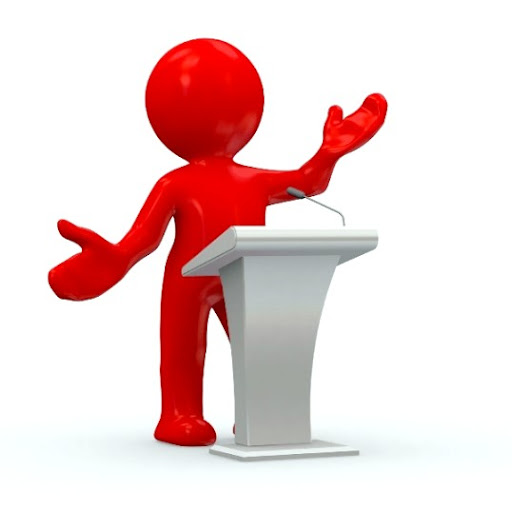 Використані джерела:
Тема 1. Загальна характеристика культури мовлення
https://academia-pc.com.ua/product/317 
Тема 2. Мовленнєві явища у контексті психолінгвістичного аналізу
Тема 3. Філогенез мови та онтогенез мовлення. Дитяче мовлення
Калюжна-Т.Г.-Культура-педагогічного-мовлення-методичні-рекомендації
http://turiysk.irc.org.ua/news/17-18-33-14-12-2020/ 
Тема 7. Риторична особистість педагога
http://www.enpuir.npu.edu.ua/bitstream/handle/123456789/14394/German.pdf;jsessionid=B797829E034934EF828FE2B28FB2048F?sequence=1
Тема 8. Засоби виразності мови та мовленнєвого впливу
https://stud.com.ua/45800/ritorika/zasobi_movnoyi_viraznosti 
Тема 8. Шляхи вдосконалення техніки мовлення корекційного педагога
Тема 4. Загальна характеристика комунікативних якостей мовлення
Тема15. Професіоналізація мовлення педагога